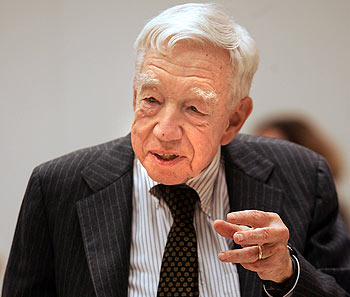 Chandler’s Living History: The Visible Hand of Vertical Integration in Nineteenth Century America Viewed Under a Twenty-First Century Transaction Costs Economics Lens
Bucheli, Mahoney, and VaalerJournal of Management Studies, 2010
Prepared by : Deepika Chillar (2021)
Presented by : Bryn Choi (2023)
This Photo by Unknown Author is licensed under CC BY-ND
Alfred Chandler (1918-2007)
Alfred Chandler’s (related) masterpieces
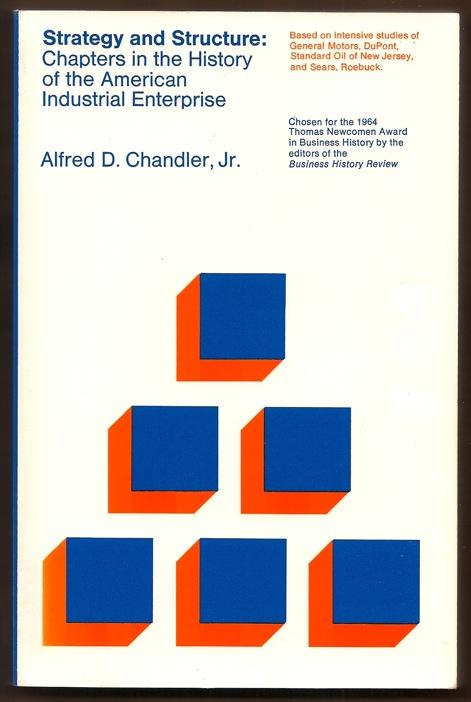 Strategy and Structure, 1962 
Established organizational form as a predictor of success
Drew relations between economic efficiency and internal organization
The Visible Hand, 1977
“Processes of production and distribution” as a predictor                                                                                     of organizational success

Scale and Scope, 1990
With both 2 and 3 -> Established a new discipline - compelling narratives about the evolution of business organization over the past 150 years, drawing from social sciences - economics, sociology, management, and organization studies.
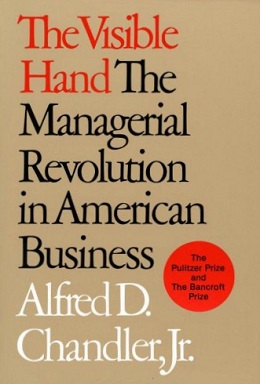 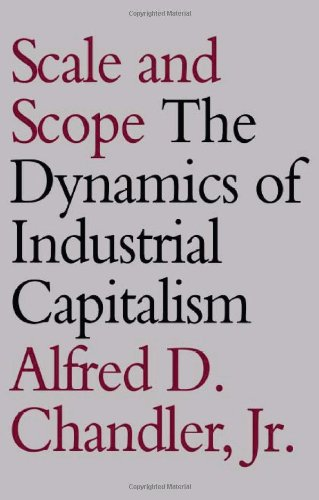 Central Ideas of the Article
Applies transaction cost economics (TCE) to explain historical phenomenon in  American business history.

“The primary normative aim of this perspective is to define the circumstances when internalization is more cost-efficient than leaving transactions in the market.”

Vertical integration was a result of organizations striving to reduce transaction costs.

Could the insights from the Visible Hand predict new organizational forms – Integration/De-integration?
[Speaker Notes: “We regard deductive economic theorizing as complementary and reinforcing to Chandler’s (1977) relatively more inductive theory-building approach, and for this purpose, we use The Visible Hand to critically review the organizational evolution of American business in the nineteenth and early twentieth centuries viewed under a single theoretical lens, namely transaction costs economics”
Adds theoretical nuance to Chandler’s “Visible Hand”]
TCE meets TheVisible Hand
Adds theoretical nuance to Chandler’s “Visible Hand”
Review and analyze, in transaction costs terms, a particular change in organizational form of American business

Why TCE? 
“We regard deductive economic theorizing as complementary and reinforcing to Chandler’s (1977) relatively more inductive theory-building approach, and for this purpose, we use The Visible Hand to critically review the organizational evolution of American business in the nineteenth and early twentieth centuries viewed under a single theoretical lens, namely transaction costs economics”
Points of departure: 
‘The basic difference between myself and Williamson is that for him the transaction is the basic unit of analysis. For me it is the firm and its specific physical and human assets.”
“If the firm is the unit of analysis, instead of the transaction, then the specific nature of the firm’s facilities and skills becomes the most significant factor in determining what will be done in the firm and what will be done in the market”
[Speaker Notes: the firm is the unit of analysis, instead of the transaction, then the specific nature
of the firm’s facilities and skills becomes the most significant factor in determining what
will be done in the firm and what will be done in the market’ (1992, pp. 85–6). However,
in maintaining an emphasis on common ground, we highlight the strong connections
between transaction costs theory and dynamic capabilities. Indeed, Teece (1976, 1980)
has been a contributor to the transaction costs theory, and later, Teece et al. (1997)
became the seminal paper in the dynamic capabilities literature. Further, both Foss
(1996) and Mahoney (2001) make the case that market frictions (e.g. asset specificity) are
the critical concepts to both transaction costs theory and dynamic capabilities theory.]
TCE - Definitions
Four main parts of article
I – The putting-out and the inside-contracting systems 
How and why these systems worked well with small business organizations producing low-cost goods with few technological inputs and little standardization
II –  The rise of vertically-integrated firms
How and why many American businesses from 1840 to 1920 discarded the putting-out and inside-contracting systems in favor of larger and increasingly vertically integrated organizational forms.
III –  Uses transaction costs logic to analyse more broadly differing rates of change from invisible hand-based (Smith, 1776) to visible hand-based business organization from 1840 to 1920. 
IV - Parallels between Chandler’s historical analysis and transaction costs theories and leading theorists. 
Conclusion - When and where we might expect vertical integration strategies in emerging industries of the twenty-first century.
Putting Out System
A means of sub-contracting work  
Prevalent 1790s to 1840s 
Owners supplied raw materials to producers or makers
Collected and distributed the finished product themselves
Fit the times (pre-innovation)
Decentralized and market-based, rather than centralized and bureaucratic
Disadvantages
Difficult to monitor>shirking> high transaction costs
Piece-rate system inhibited the development of high quality
[Speaker Notes: “ In a world lacking low-cost capital, technology, transportation, and communications, the putting-out system permitted localized, low technology, and extensive production, and preserved substantial worker autonomy”]
Inside-Contracting System
Widely used in England especially in metal fabrication and machine tool production
In comparison to the Putting Out systems the Inside Contracting system solved the problem of moral hazard by incorporating another layer of personnel – With major assets being controlled/shared by the owner/s
However, this led to further problems
Information asymmetry between owners and contractors - improvisations hidden
Property rights issues – damage to property
An employee (rather than contract worker) relationship would provide greater security to workers asked to invest more in specialized training with factory equipment and procedures. It would more likely put them in a ‘zone of acceptance’ (Simon, 1947) regarding asset specific investments
[Speaker Notes: ‘In mines or quarries [using the inside-contracting system], permanent damage was done to property by men
interested in short-term returns only’]
The Rise Of Vertically-Integrated (VI) Firms
1840s marked the beginning of organizational innovation (e.g., telegraph,  in American business -- Rapid changes in production, distribution, and overall administration
Paralleled reduced costs of information acquisition (communication) and transportation
Owners could now look beyond local –  if they were willing to internalize
Independent distributors were likely to become increasingly less knowledgeable, less well-trained, and less interested in selling and servicing complex products compared to employee sales agents
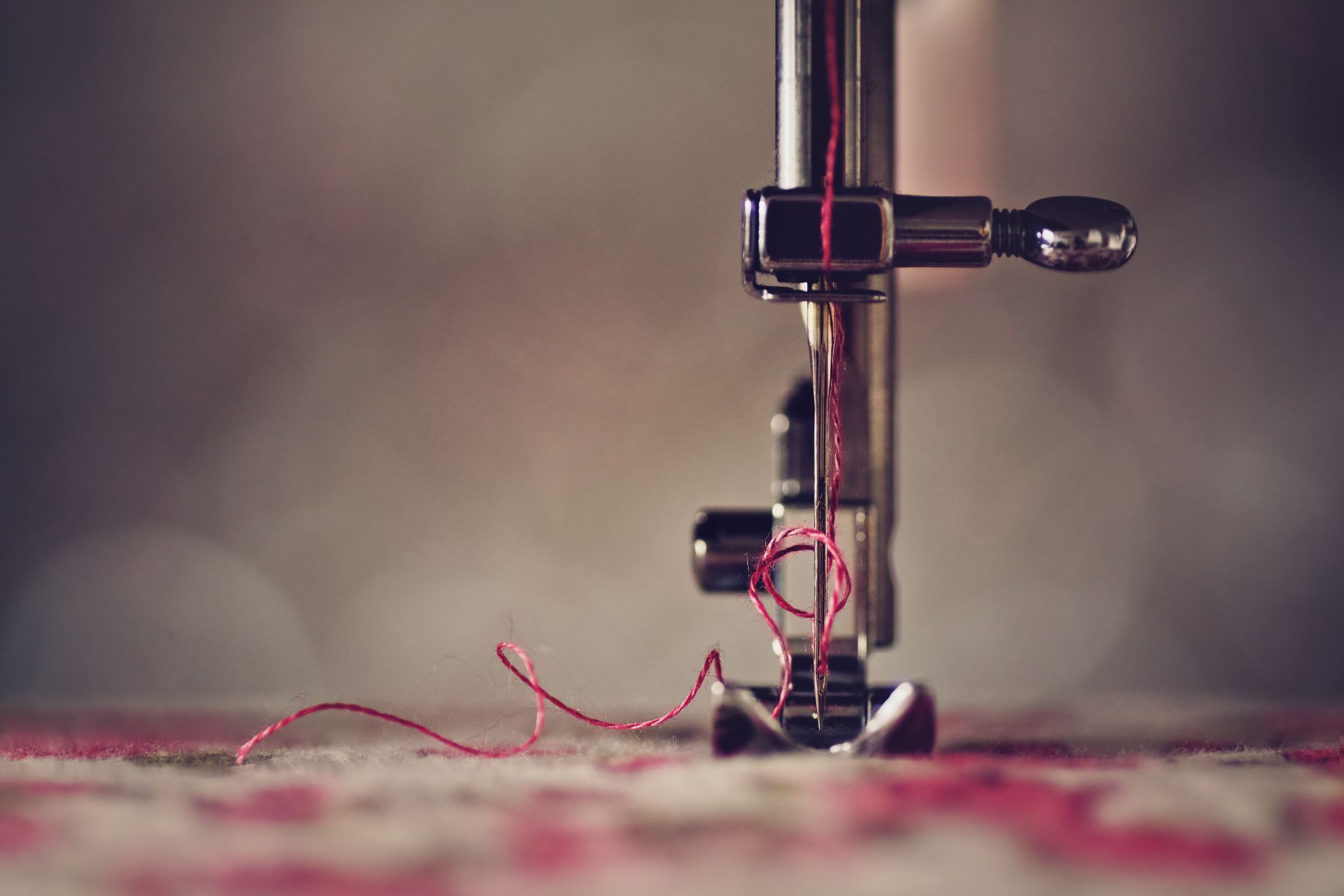 Discussion
Is TCE the best available explanation? Other alternative explanations?
Singer’s Sewing machine revolutionizing tailoring/apparel industry and pioneered the development of mass distribution channels

Chandler maintained that “Singer’s economic advantage followed from travelling this path of organizational innovation”
Not all vertical integration involved complex products.
Perishable goods like meats and fruits might be ‘generic’ but still required vertical integration for reasons related to transaction costs.
Meat-packing and fruit businesses in the late nineteenth and twentieth centuries illustrate this point.
The banana business encountered more difficulties than the meat-packing industry for at least three reasons,
Bananas cannot be produced in the continental United States, they cannot be frozen, they spoil very quickly.

With limited alternative uses, an investment in a refrigeration car entailed high asset specificity. 
Railroads that built these cars would be in a weak bargaining position with meat-packers to provide sufficient volumes of meat to utilize fully this expensive equipment.
The Rise Of Vertically-Integrated (VI) Firms –                                   Meat Packing and Fruit Businesses
[Speaker Notes: Faster distribution, bananas at United Fruit; deep knowledge of product specifications and repair techniques as in the case of reapers at McCormick]
Selective nature of VI in                                                 19th century American Business
These coordination problems were largely solved only with the establishment of the United Fruit Company in 1899

Older processes of production and distribution based on some mix of contract workers, independent wholesalers, and/or independent retailers continued in many industries.
For these goods, market-based regimes worked quite well
E.g., cereals, soups, drugs, liquor etc.
Linking Chandler to TC Yesterday and Today
TC principles that help explain Chandlerian vertical integration are the same principles needed to understand contemporary vertical de-integration
Role of IT - 
Low(er) search cost - asset specificity and small-numbers bargaining problems have been reduced in many industries in which IT can allow firms to ‘quick-connect’ with several potential suppliers and mitigate small-numbers bargaining
Sunk costs in IT systems - even when small-numbers bargaining persists, relationship-specific IT systems (such as those employed by consumer goods giant Procter & Gamble and retail giant Walmart) provide mutual sunk cost commitments that enable electronic integration to mitigate hold-up problems 
Standardized and Improved Measurement technology - IT and standardized interfaces with exchange partners and suppliers reduce the non-separability problems of measuring individual productivity inputs from team production as well as the measurement of output quality
Conclusion and Contribution
Fundamental changes in the economic environment can lead to dramatic changes in transaction costs, and thus, the relative advantages and disadvantages of alternative organizational forms related to either invisible hand markets or visible hand managerial hierarchies
Historical trends in vertical integration may be explained by organizational innovation and the costs of inter-firm exchange